Красноярский государственный медицинский университет имени проф. В.Ф.Войно-Ясенецкого.
КАФЕДРА ФИЗИЧЕСКОЙ КУЛЬТУРЫ

Тема: Развитие физических качеств 
(выносливость, сила, гибкость). 
Утомление, средства и методы восстановления.
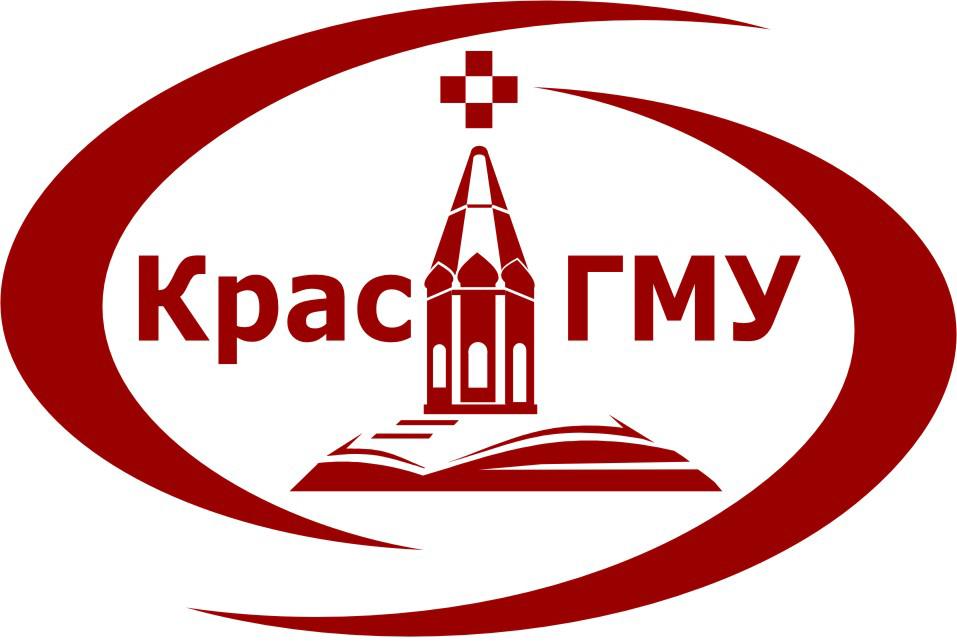 Физическими качествами  называются врожденные (унаследованные генетически) морфофункциональные качества, благодаря которым возможна физическая (материально выраженная) активность человека, получающая свое полное проявление в целесообразной двигательной деятельности.
К основным физическим качествам относят мышечную силу, быстроту, выносливость, гибкость и ловкость.
анатомо-морфологические особенности мозга и нервной системы (свойства нервных процессов - сила, подвижность, уравновешенность.
физиологические (особенности сердечно-сосудистой и дыхательной систем - максимальное потребление кислорода, показатели периферического кровообращения и др.);
биологические (особенности биологического окисления, эндокринной регуляции, обмена веществ, энергетики мышечного сокращения и др.);
телесные (длина тела и конечностей, масса тела, масса мышечной и жировой ткани и др.);
хромосомные (генные).
Для развития двигательных способностей необходимо создавать определенные условия деятельности, используя соответствующие физические упражнения на скорость, на силу и т.д. Однако эффект тренировки этих способностей зависит, кроме того, от индивидуальной нормы реакции на внешние нагрузки.
Быстрота - это способность человека совершать двигательные действия в минимальный для данных условий отрезок времени.
Сила - это способность человека совершать действия с определенными мышечными напряжениями.
Выносливость - это способность человека к длительному выполнению деятельности без снижения ее эффективности.
Общей выносливостью называют способность в течение продолжительного времени выполнять работу, вовлекающую в действие многие мышечные группы и предъявляющую высокие требования к сердечно-сосудистой и дыхательной системам.
Выносливость по отношению к определенной деятельности, избранной как предмет специализации, называют специальной.
Ловкость - это способность человека быстро овладевать новыми движениями и быстро перестраивать двигательную деятельность в соответствии с требованиями меняющейся обстановки.
Гибкость (подвижность суставов) - это свойство упругой растягиваемости телесных структур (мышечные и соединительные), определяющее пределы амплитуды движений звеньев тела.
Средствами развития силы мышц являются  общеразвивающие силовые упражнения, среди которых можно выделить три основных вида:

упражнения с внешним сопротивлением (упражнения с тяжестями, на тренажерах, упражнения с сопротивлением партнера,

упражнения с сопротивлением внешней среды: бег в гору, по песку, в воде и т.д.);

упражнения с преодолением веса собственного тела (гимнастические силовые упражнения: отжимания в упоре лежа, отжимания на брусьях, подтягивание; легкоатлетические прыжковые упражнения и т.д.);

изометрические упражнения (упражнения статического характера).
Средства для развития быстроты могут быть самыми разнообразными - это легкая атлетика, бокс, вольная борьба, спортивные игры
Средствами развития выносливости являются циклические упражнения (ходьба, бег, ходьба и бег на лыжах).
Средствами развития гибкости являются: повторные пружинящие движения, активные свободные движения с постепенным увеличением амплитуды, пассивные упражнения, выполняемые с помощью партнера и т.д.
Наиболее распространенными средствами при развитии ловкости являются акробатические упражнения, спортивные и подвижные игры.
Утомление - физиологическое состояние организма, возникающее в результате деятельности и проявляющееся временным снижением работоспособности
Переутомление - это патологической состояние, развивающееся у человека вследствие хронического физического или психологического перенапряжения, клиническую картину которого определяют функциональные нарушения в центральной нервной системе.
Восстановление неотъемлемая часть тренировочного процесса, не менее важная, чем непосредственные тренирующие воздействия на спортсмена.
Степень утомления, как и быстрота восстановления, обусловлена сложным взаимодействием многих факторов, среди которых основное значение имеют: 
характер проделанной работы, ее направленность,
 объем и интенсивность, состояние здоровья,
 уровень подготовленности, возраст и индивидуальные особенности тренирующегося, 
предшествовавший режим, уровень технической подготовки, умение расслабляться.
Ускорение восстановления направленное действие на восстановительные процессы один из действенных рычагов управления тренировочным процессом